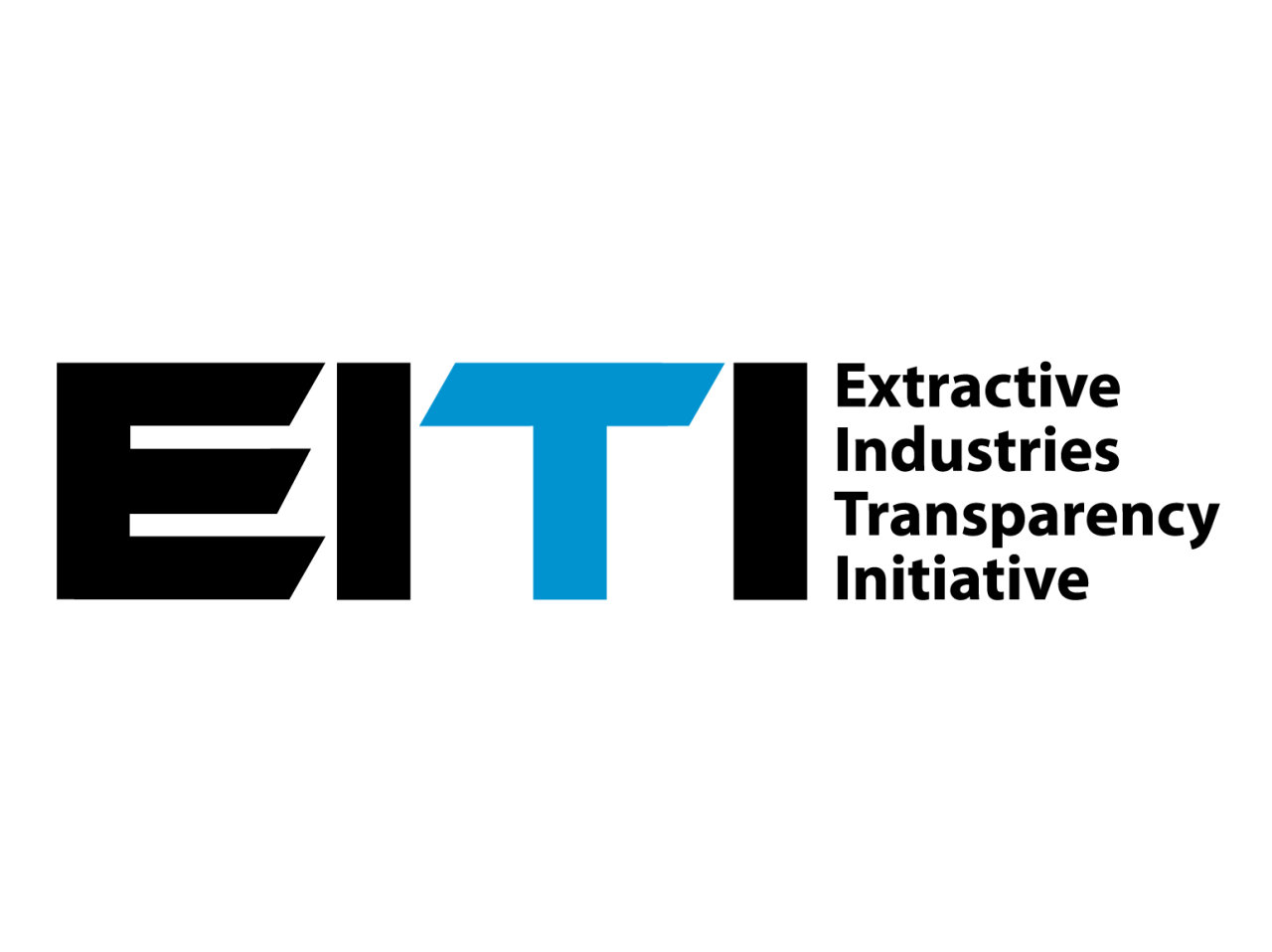 Constraints and Success Stories in Managing National MSG Operations
Interim findings from regional consultations
EITI Standard Requirement 1
Overview: The EITI requires effective multi-stakeholder oversight, including a functioning multi-stakeholder group that involves the government, companies, and the full, independent, active and effective participation of civil society.
The key requirements related to multi-stakeholder oversight include: 
(1.1) government engagement; 
(1.2) industry engagement; 
(1.3) civil society engagement; 
(1.4) the establishment and functioning of a multi-stakeholder group; and 
(1.5) an agreed work plan with clear objectives for EITI implementation, and a timetable that is aligned with the deadlines established by the EITI Board.
Key Constraints identified through Validation
Meaningful constituency engagement in MSGs
National EITI organizational governance structures
Commitment and participation
Frequency and strategic purpose of meetings
Membership turnover
Information-sharing and engagement of wider constituency groups by MSG stakeholder representatives
Mandates and duties of MSGs and National Secretariats
Protocols and practices for working together 
Responsibilities and accountabilities of the NC in particular
Regional consultations on MSG governance (Sept-Dec 2017): Interim Findings
Participation to date: 35 stakeholders from 23 countries, some mixed constituencies
Compendium of good practices
Better understanding common governance challenges faced by national EITI structures and identifying key factors contributing to successes or malfunctions in driving effective EITI processes
Implementation determined at multiple levels: Opportunities & Barriers
MSG Members
Challenges in recruitment, retention and refreshment of informed, actively contributing and committed members:
Lack of technical understanding of wide range of complex issues
Lack of awareness of EITI and its full transformational potential 
Lack of broad-based expertise on extractive sector (civil society)
Competing priorities for senior organizational leaders stretched across demanding institutional roles; proxies without authority(especially government)
Lack of material resources to participate
Depending on levels of Per Diems for meeting attendance, conflict of interest concerns
Incentives and Capacities
MSG Members
Good practices to foster recruitment, retention and refreshment of informed, actively contributing and committed members:
Trust building (focus on results and impact, empower credible and inclusive leadership, joint activities such as study tours)
Raise/maintain high level of EITI profile
Customize and personalize messaging to the interests of different MSG constituencies (clarify key decision parameters and highlight relevance to  particular members/stakeholder groups)
Integrate new members as quickly and thoroughly as possible 
Identify the right messenger (unlock communications channel, including through informal networks)
Incentives and Capacities
MSG Organizational Effectiveness
Challenges in execution of MSG functions  (policy oversight and implementation) 
Disagreements on substantive priorities among stakeholder groups (how far how fast…)
Tension between inclusiveness and efficiency 
Weak ToRs (e.g. on tenure and representation duties, observer policies, information-sharing outside MSG etc.) to align expectations and/or lack of enforcement
Inadequate leadership capacity to build trust in a multistakeholder setting (in some cases, government members struggle to reconcile MSH norms with their policymaking functions)
Strategic use of time and resources (communication flows, agenda design, timing and nature of meetings, use of working groups, etc.)
Group dynamics and work processes
MSG Organizational Effectiveness
Opportunities for effective execution of MSG functions  (policy oversight and implementation) 
Have clarity on mission, objectives and ground rules (e.g. how to share information, number and privileges of observers, etc.)
Efficient and strategic use of time and resources (clear alternates vested with decision-making authority, use working groups, use convening power of chair to deal with trickiest issues, peg MSG meetings to key benchmarks and decision points)
Awareness-raising and dialogue capacity building (intensive communications and outreach efforts that are not (only) one-way messaging but include: 
stakeholder mapping 
Raising funds
Increasing technical acumen on foundational issues and specific EITI requirements
Promote internal coordination among constituencies
Group dynamics and work processes
Enabling Environment
Government commitment strong factor in motivating other stakeholder groups and maintaining momentum
Active participation in MSG
No perception of undue interference in MSG membership and secretariat operations
Good faith follow-up to findings of irregularities
A strong MSG that has a track-record of good collaboration can use that social capital to weather moments of uncertainty (“the Goodwill Bank”)
Social, political and institutional context for reform
National Secretariats
Provide technical expertise and operational support + strategic communications, fundraising, capacity building and stakeholder mapping and mobilization. Need to be staffed and resourced to have:
Political acumen 
Organizational and facilitation skills
Sector knowledge
Need greater clarity on mandates and duties:
Clearer accountabilities
Avoid overstepping into “agenda setting” or stepping back in the face of problems and potentially taking blame for failures
Opportunities and tensions that come with “dual hatting”
I think of the EITI as a human body. The Secretariat is the arms and legs while the MSG is the heart and soul. If the arms cannot implement what the core of the body wants to do you run into problems. Vice versa, you don’t get good results if the heart is weak.
Participant in msg governance consultation, October 2017